Театр мод«Сандаара»
Руководители: Эверстова Любовь Павловна
Ноева Сахаяна Афанасьевна
Максимова Лена Валерьевна
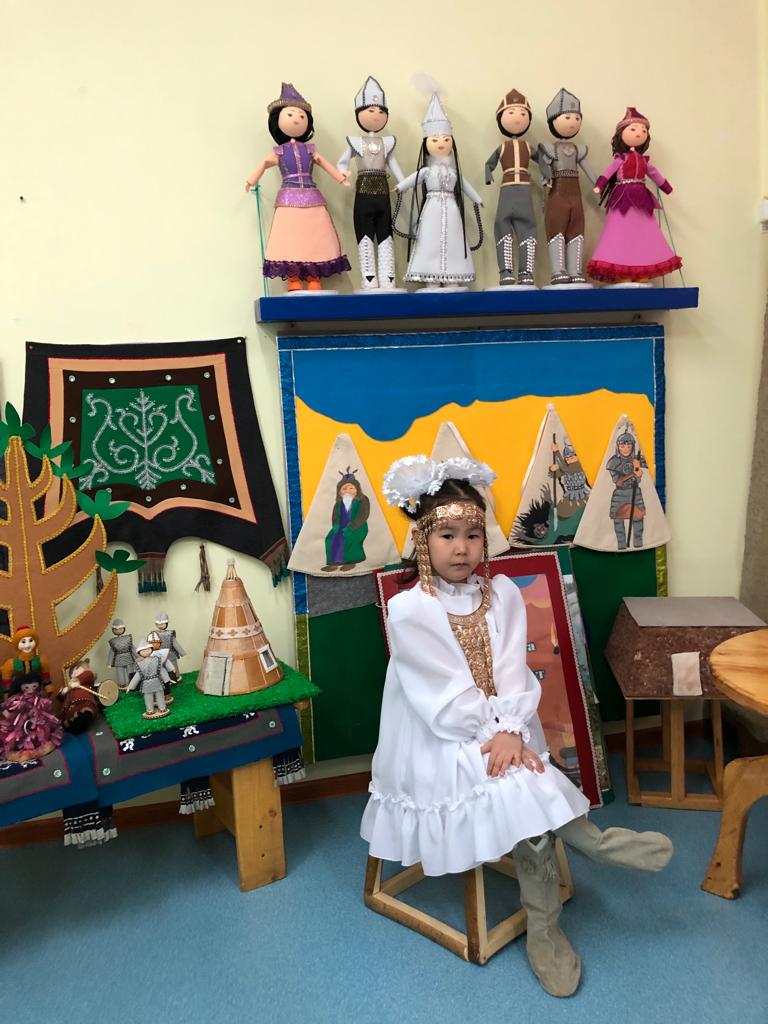 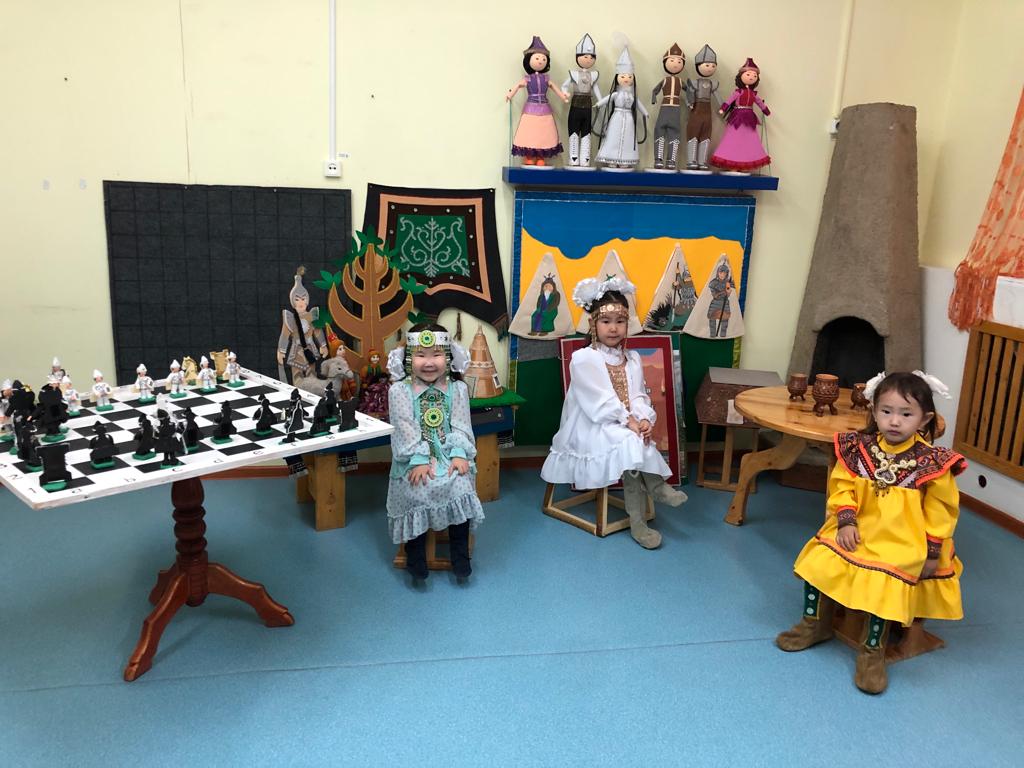 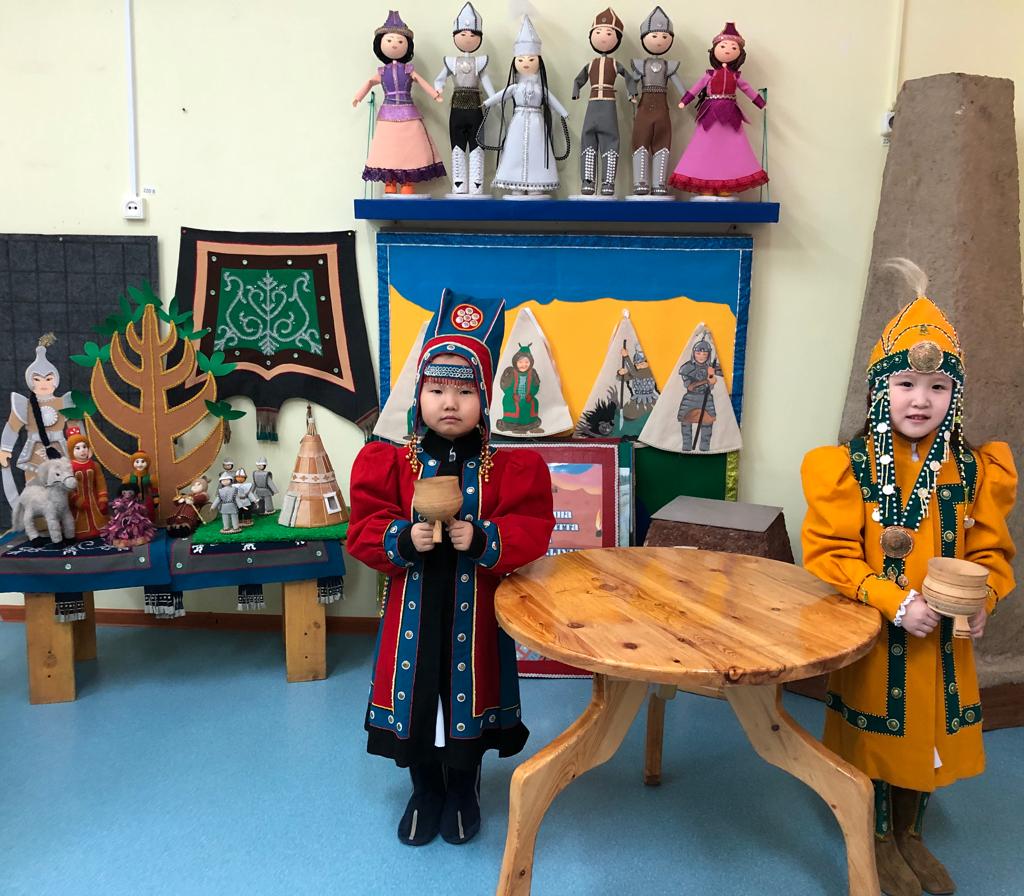 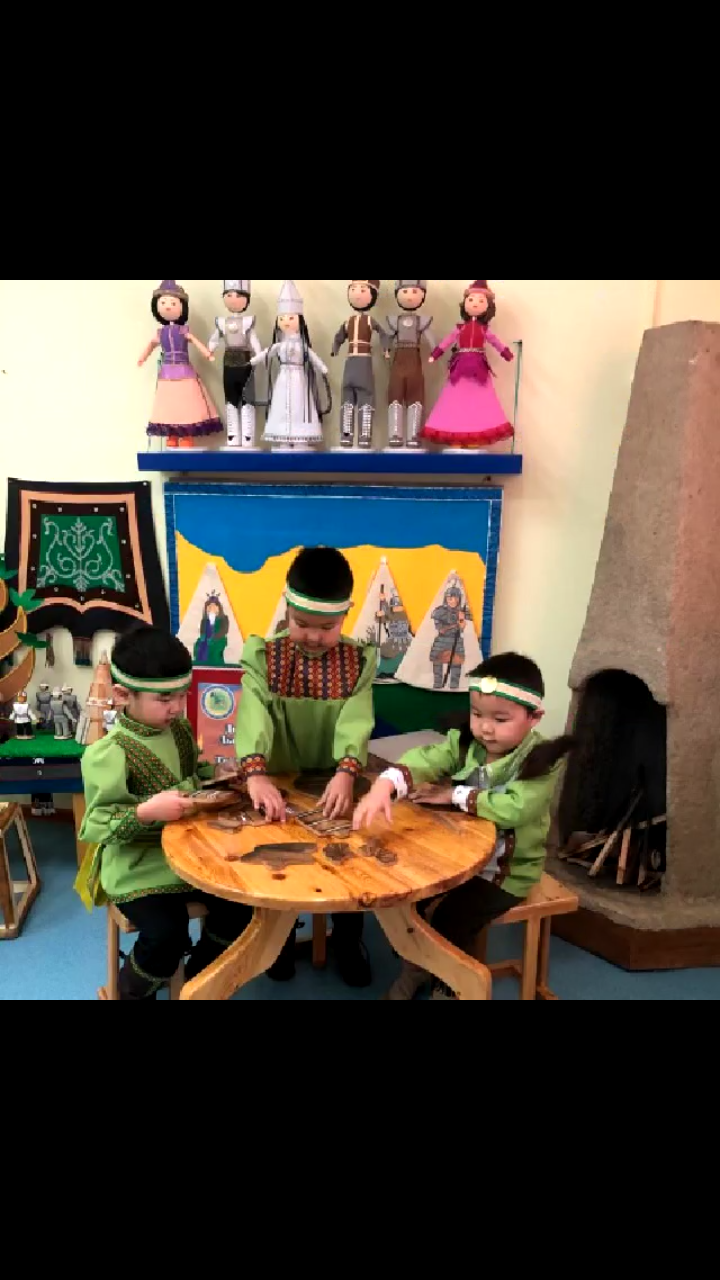 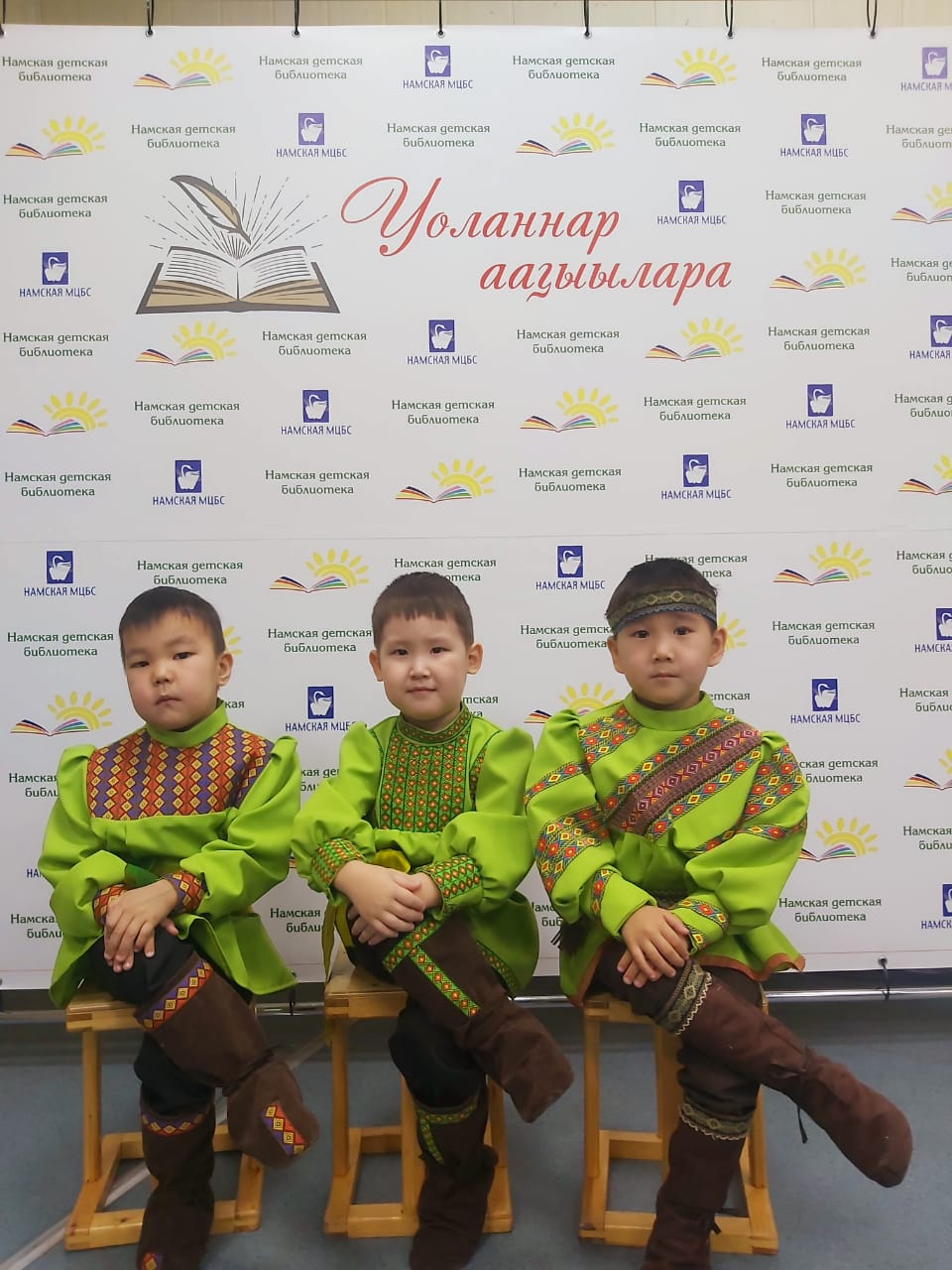 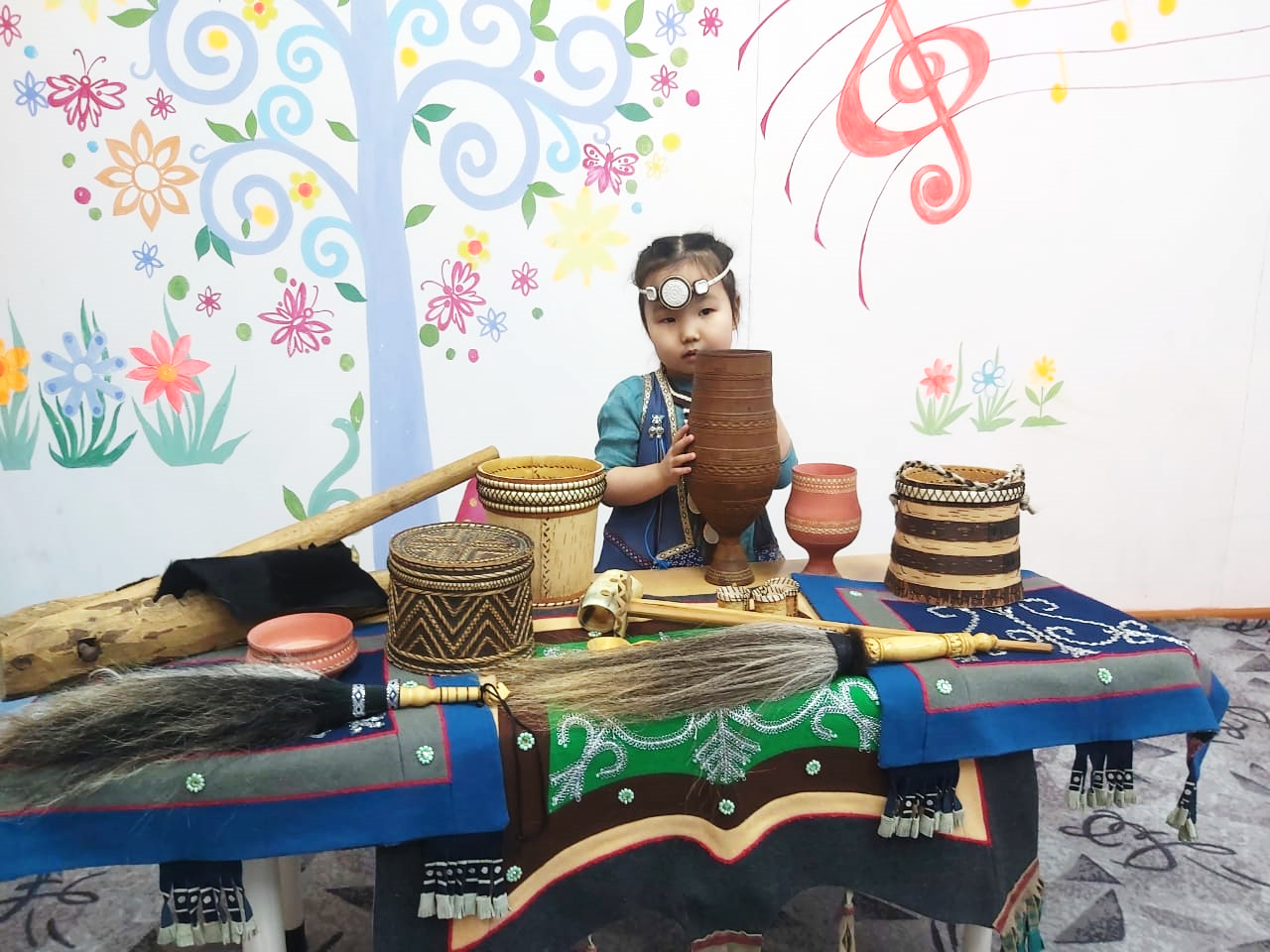 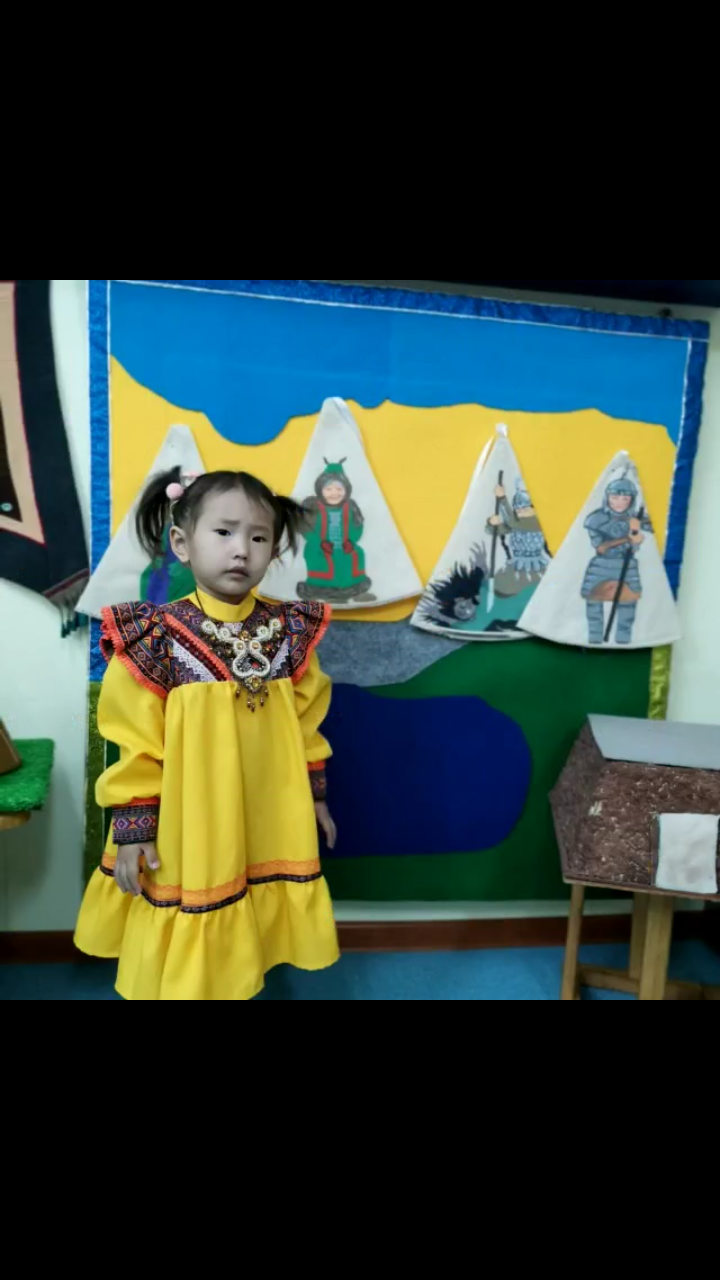 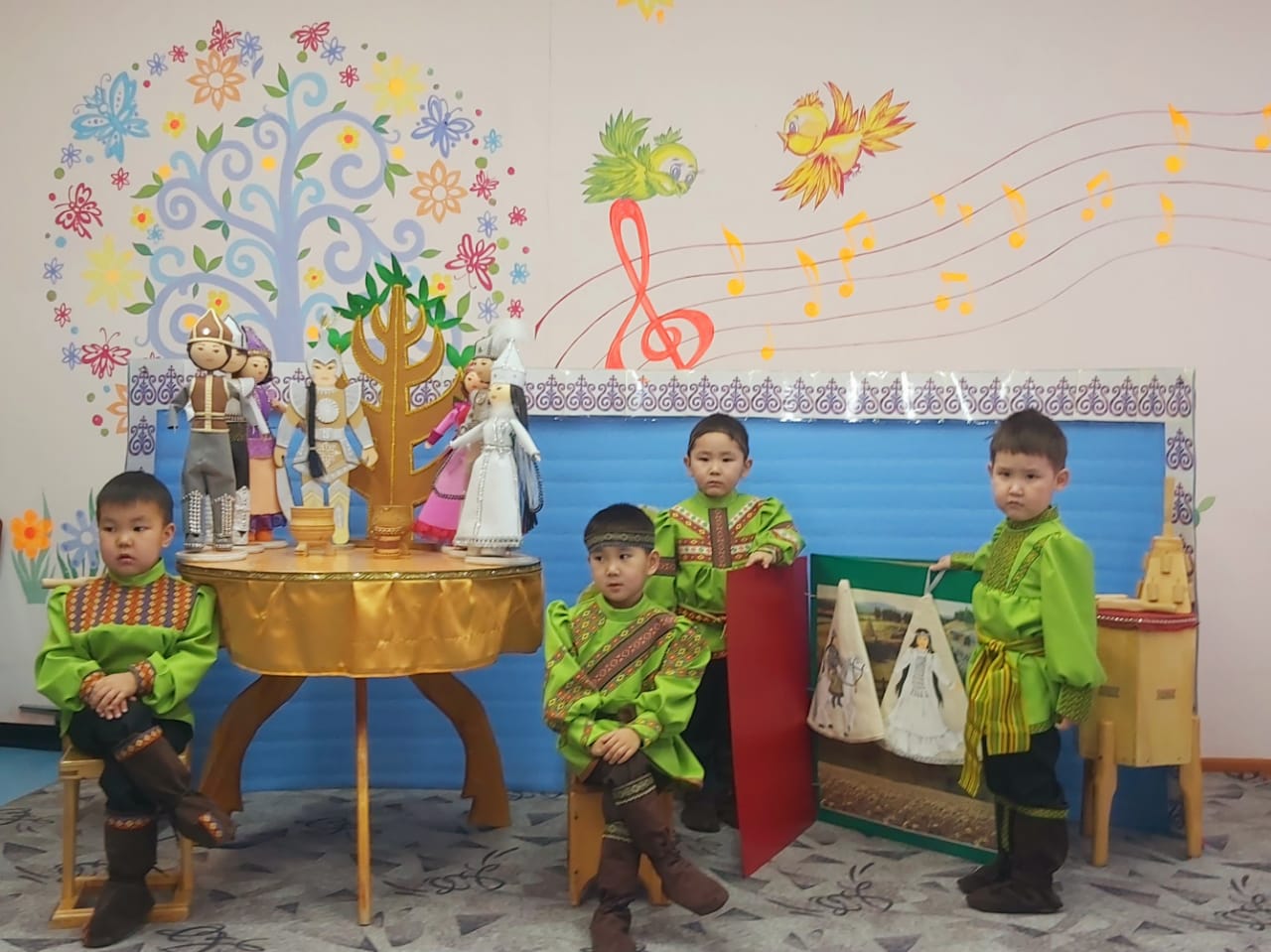 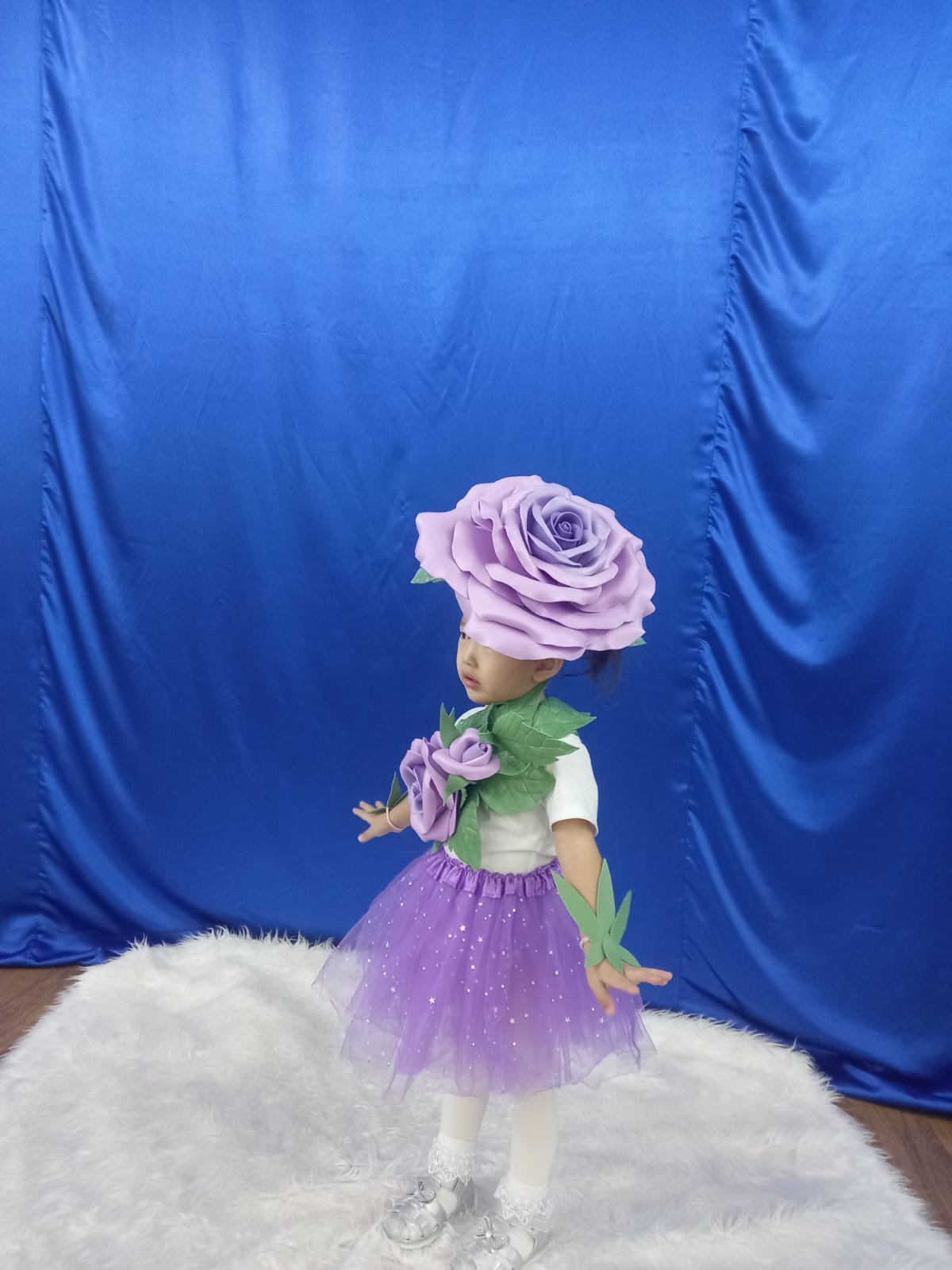 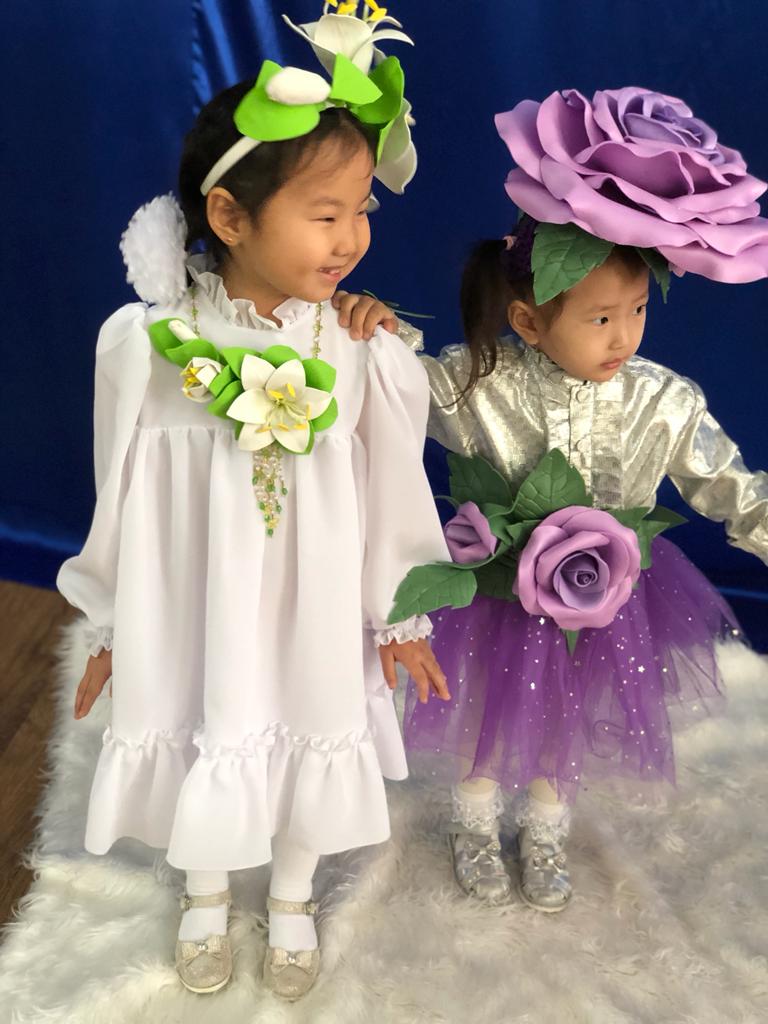 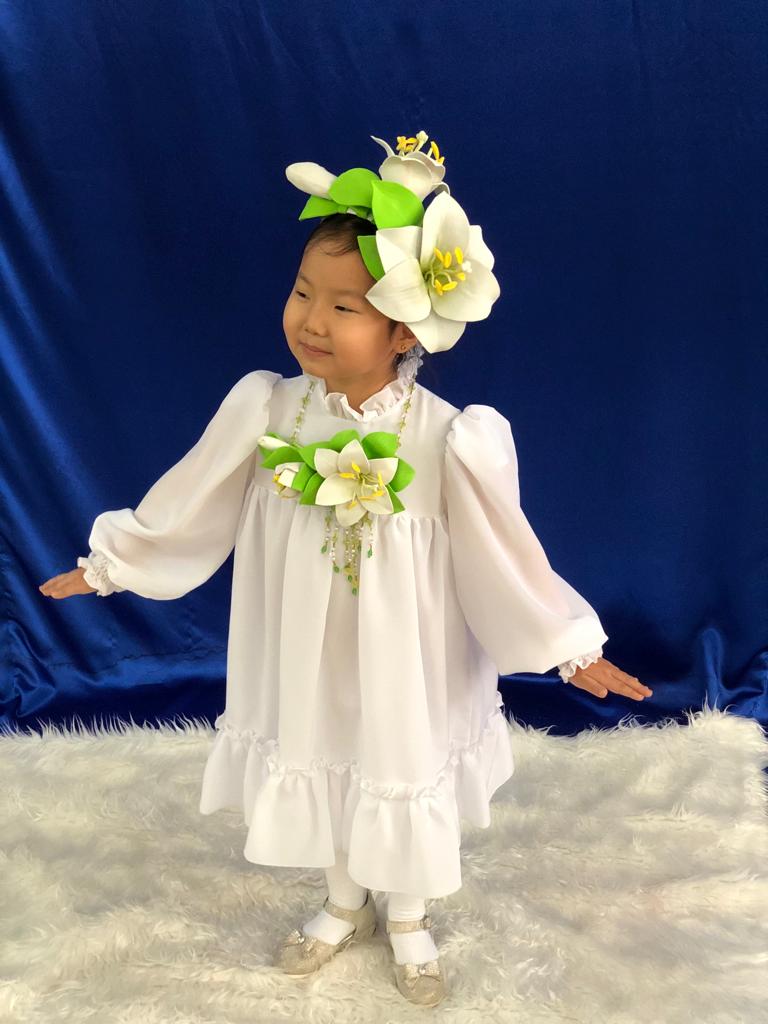 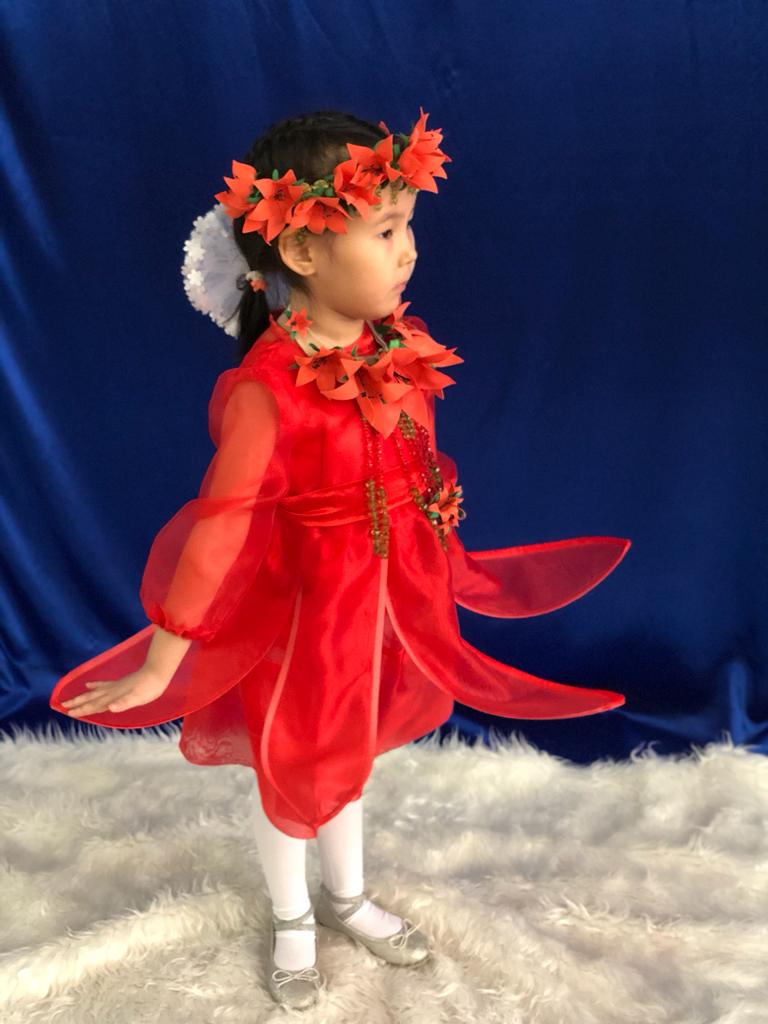 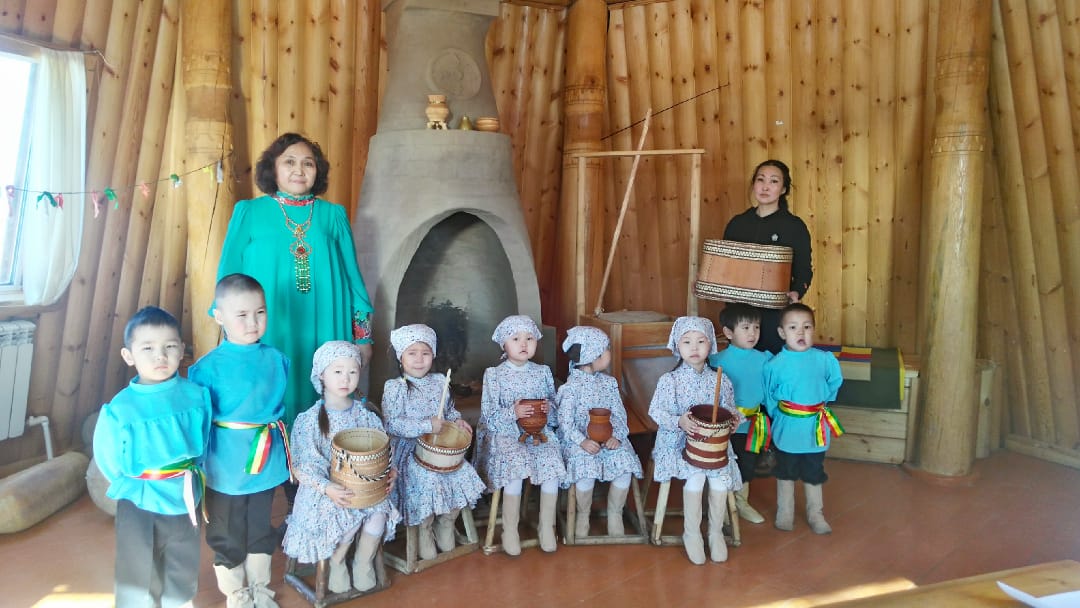 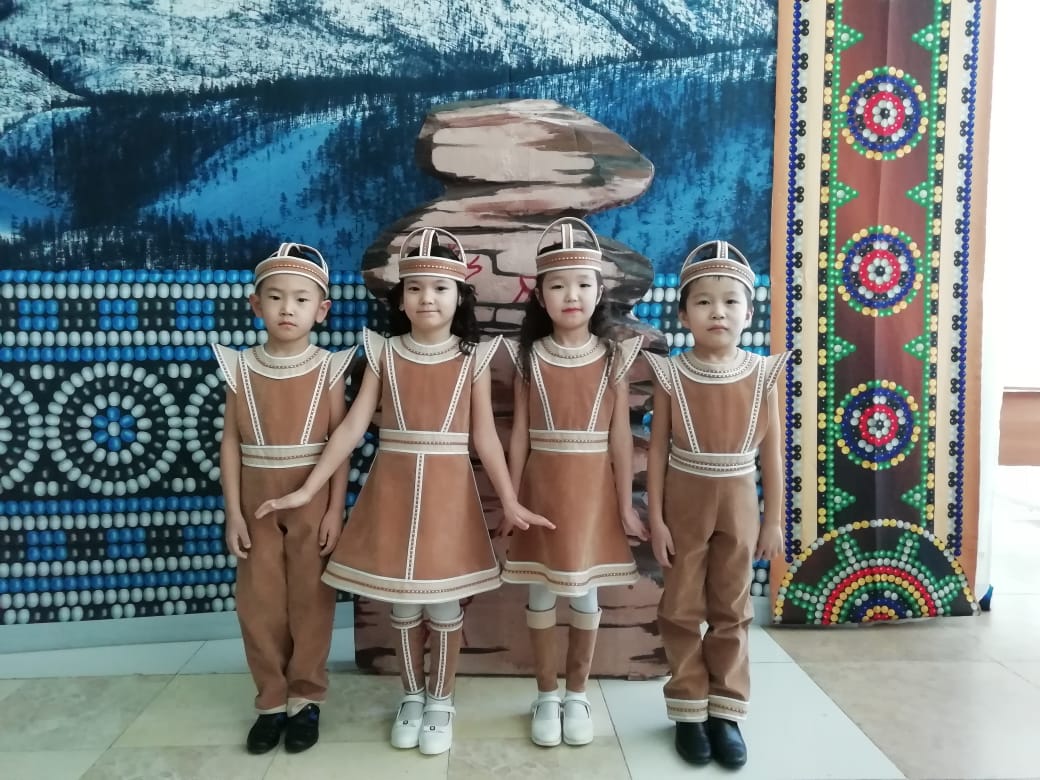 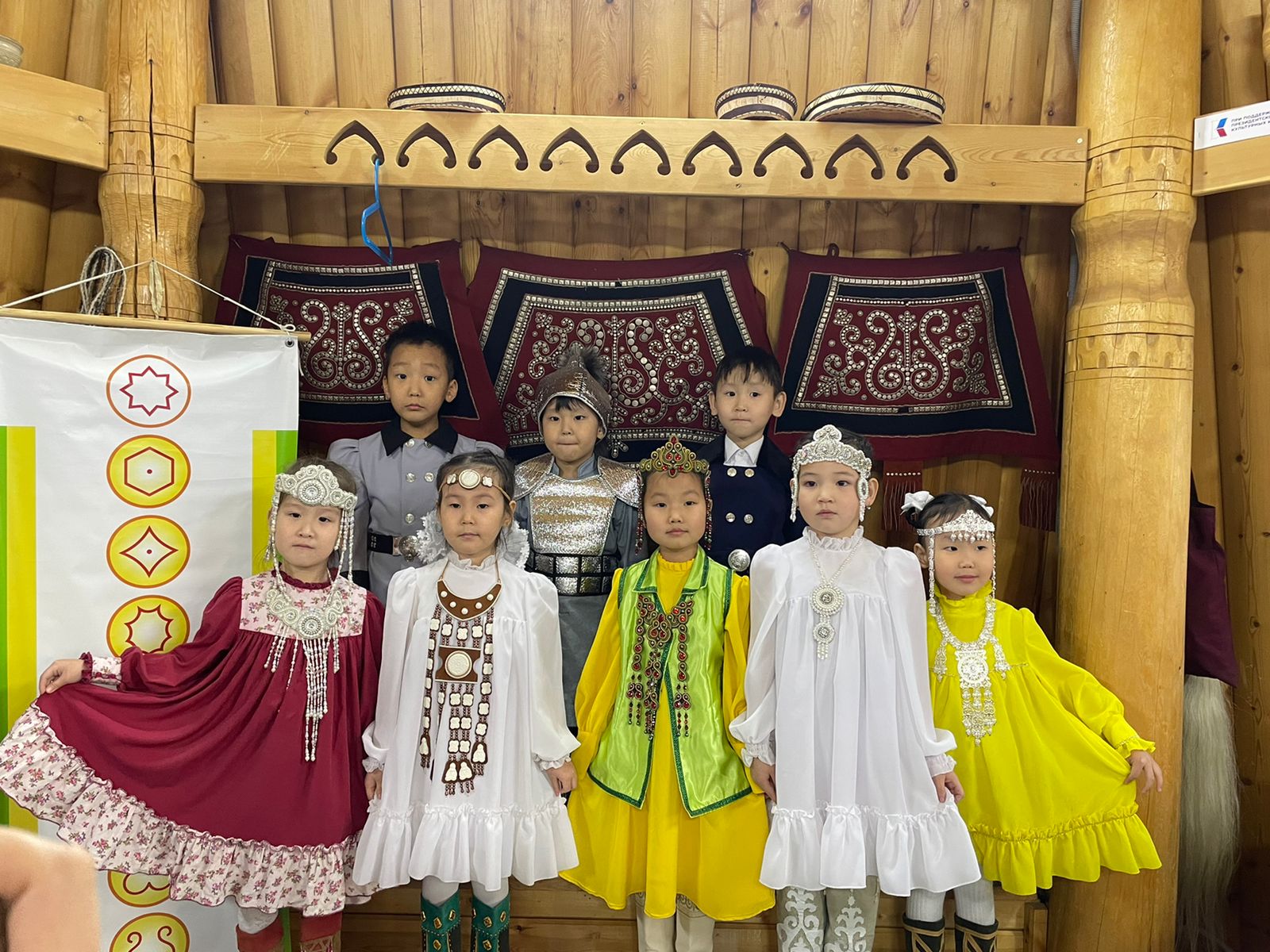 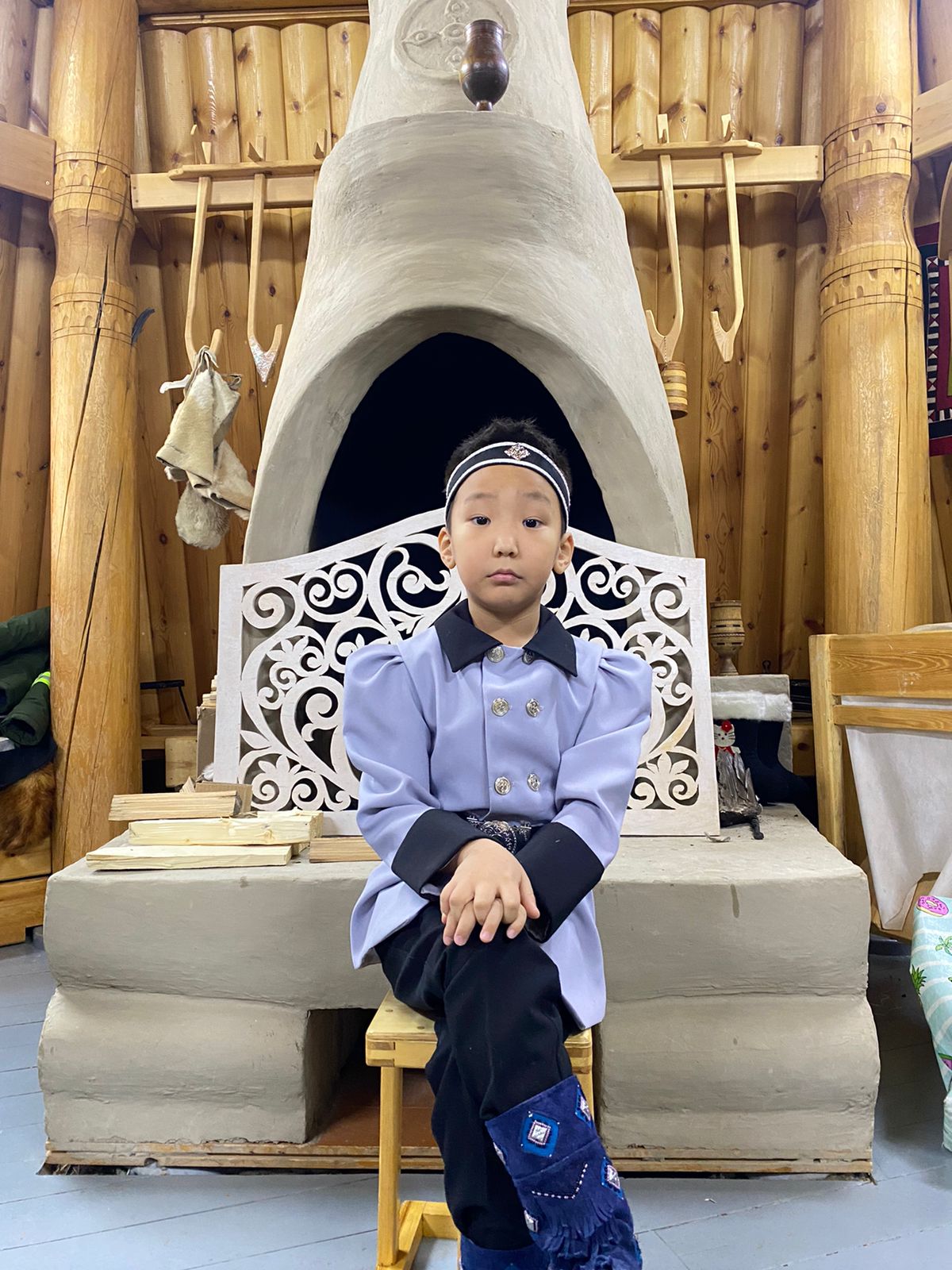 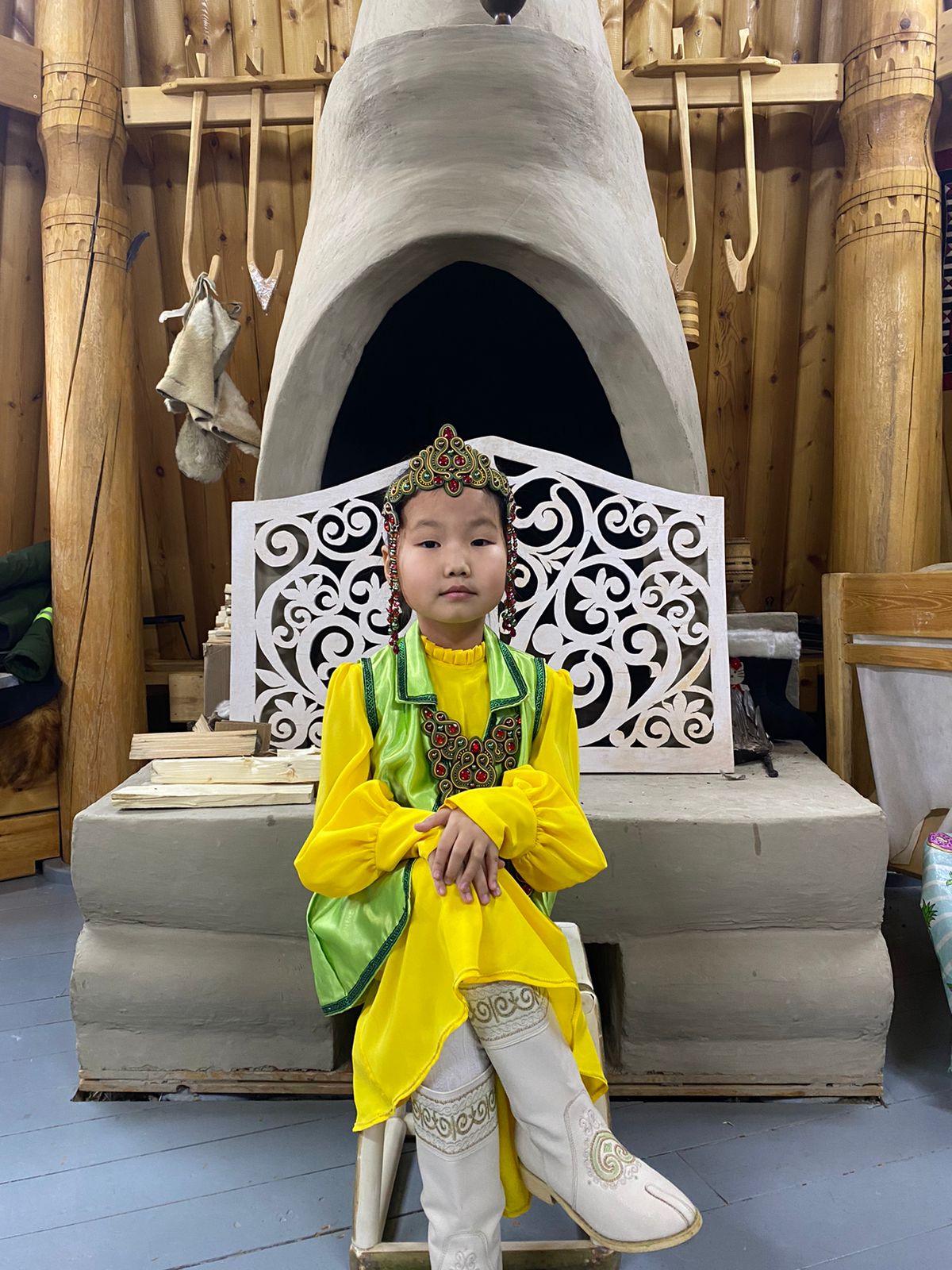 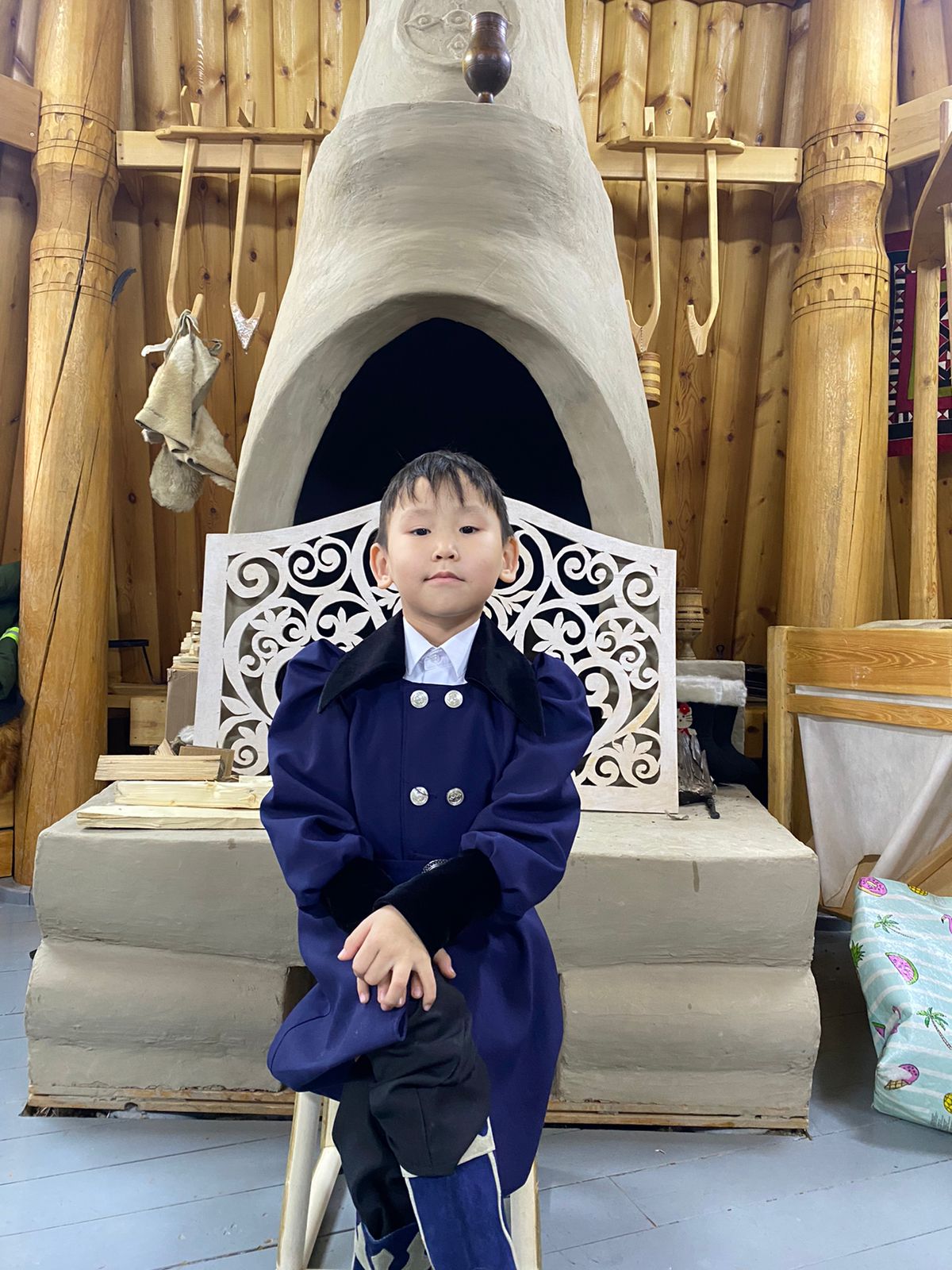 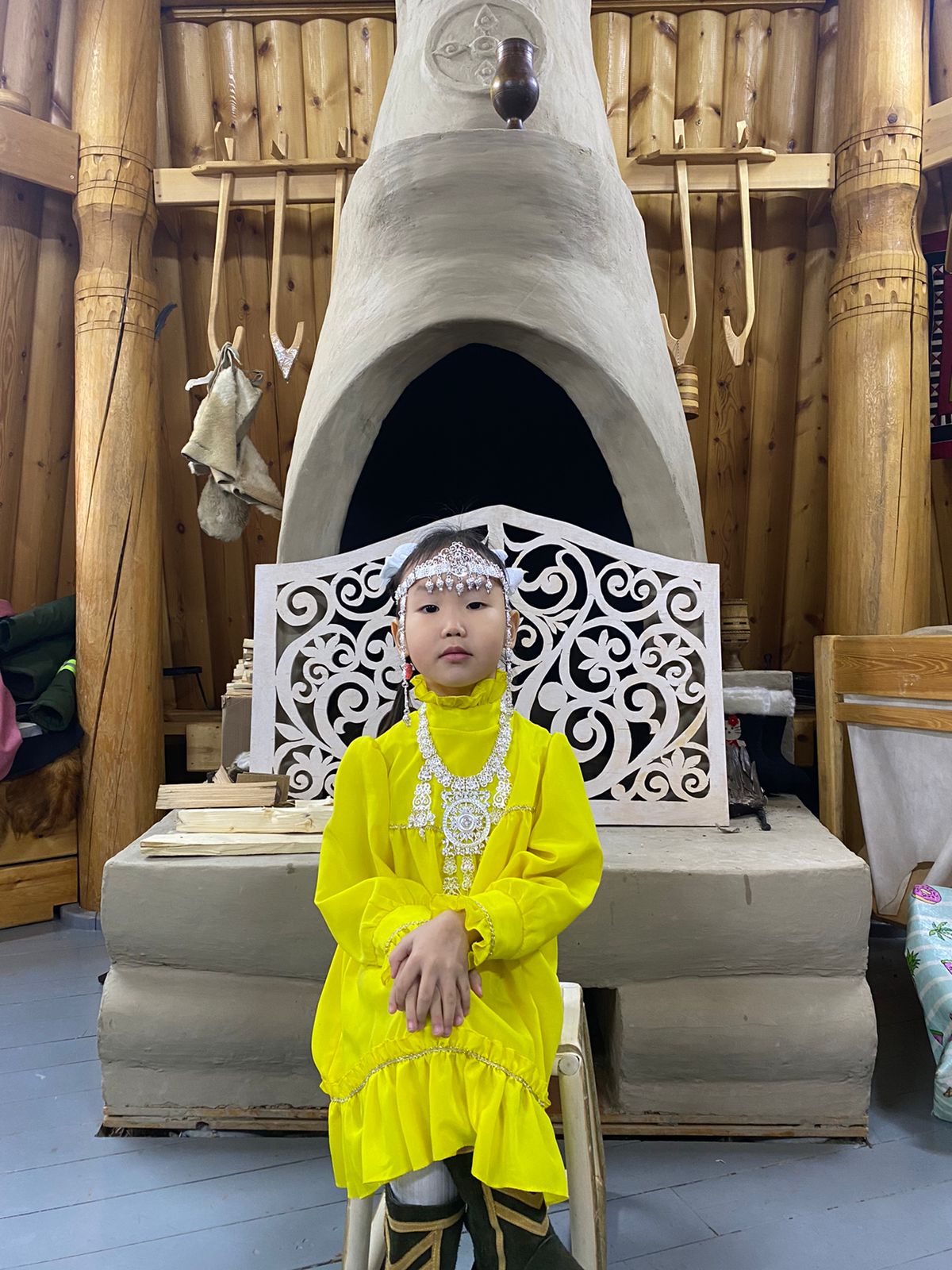